.
Фізика нафтового і газового пласта
Лекція 3. Проникність гірських порід
Фільтрація нафти і газу
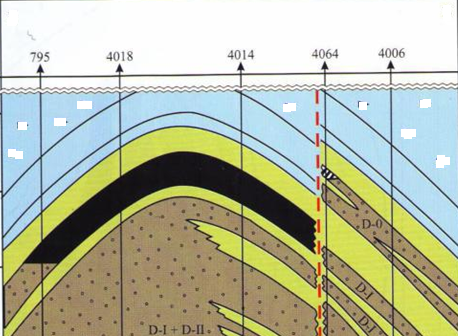 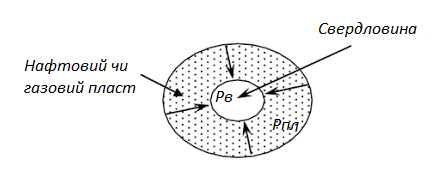 Проникність. Види проникності
Проникність – це здатність гірської породи пропускати через наявні пори чи порожнини рідину або газ під дією перепаду тиску.
         За аналогією з електричними провідниками проникність є величиною, оберненою до опору, тобто провідністю.
               Розрізняють три види проникності:                              1.абсолютна; 
 2.фазова ;
 3.відносна.
Абсолютна проникність
Абсолютна проникність – це проникність пористого середовища при фільтрації крізь нього лише однієї фази (нафти, газу чи води), хімічно інертної по відношенню до породи.

       Для лабораторного вимірювання абсолютної проникності зазвичай використовують газ (найкраще інертний) або сухе повітря, оскільки флюїди в більшості випадків взаємодіють з породою внаслідок їх певних фізико-хімічних властивостей.
Схема фільтрації
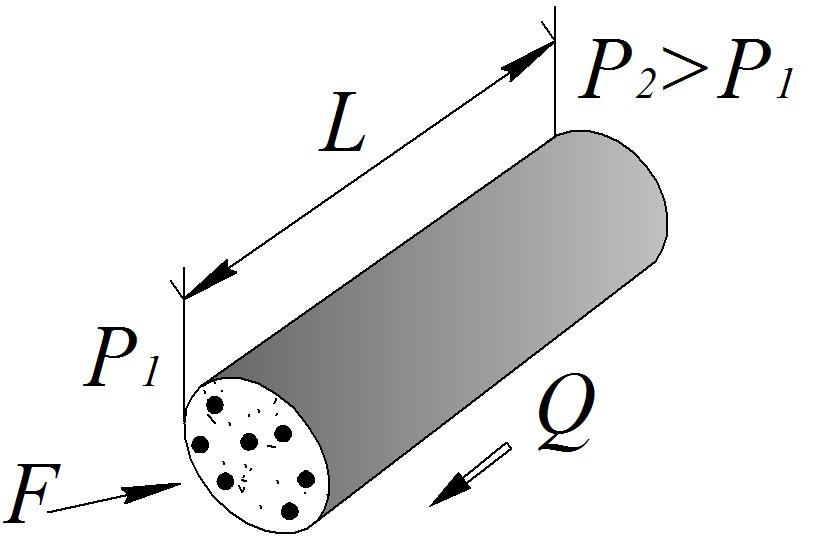 Закон Дарсі
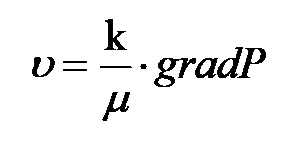 де 
k-проникність, м2
v- швидкість фільтрації, м/с;
 μ - коефіцієнт динамічної в’язкості, Па·с;
F - площа фільтрації,  м2   ;
ΔP - перепад тиску (депресія), Па; 
L –довжина фільтрації, м.
Q – витрата рідини.
Формулювання  закону Дарсі :
       Швидкість фільтрації  в пористому середовищі прямо пропорційна градієнту тиску і обернено пропорційна в’язкості:
Коефіцієнт проникності при фільтрації рідини
У рівнянні  здатність породи пропускати рідину характеризується коефіцієнтом пропорційності, який в нафтопромисловій практиці прийнято називати коефіцієнтом проникності, або просто проникністю.
Одиниці вимірювання проникності
Попередня формула справедлива для розрахунку проникності під час лінійного (плоско-паралельного) потоку рідини.
      У системі СІ коефіцієнт проникності вимірюється в м2, в системі нафтопромислової геології (НПГ) – в Д (Дарсі).
            1 Д = 1·10-12   м2 = 1·10-8 см2 = 1 мкм2.     Фізична суть проникності «площа» полягає в тому, що вона характеризує площу перерізу каналів пористого середовища, через які відбувається фільтрація.
Фільтрація газу
Газ здатний стискатись, тож зі зменшенням тиску по довжині зразка об’ємна витрата газу не є постійна. Тому для розрахунку коефіцієнта проникності взірця по газу потрібно врахувати середню витрату газу в умовах проведення експерименту, зведену до середнього тиску і температури, використовуючи закон Бойля-Маріотта при Т = соnst, Р·V = соnst.
Коефіцієнт проникності при фільтрації газу
Згідно з законом  Бойля-Маріотта
                         VcрРср = Vо Ро, 


Оскільки                    ,  тоді



де Q0 – витрата газу при атмосферному тиску, м3/с;
     Р0 – атмосферний тиск, 101325 Па;
     Р1, Р2 – абсолютний тиск на вході і виході із зразка породи, Па.
Проникність при фільтрації рідини і газу
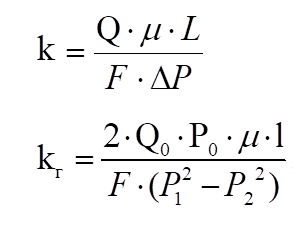 Величини проникності у реальних колекторах нафти і газу
Фільтраційно-ємнісні характеристики (пористість, проникність) у реальних колекторах залежать від регіону їх розміщення.
           Наприклад, проникність пластів-колекторів нафтових та газових родовищ Прикарпаття в переважній більшості складає 1-5 мД, рідко 5-15 мД і зовсім зрідка трапляються прошарки з більшою проникністю. 
             Дещо більшу проникність мають колектори нафти і газу ДДЗ. Тут проникність може сягати величини від декількох мД до десятків, рідше – сотень мД.
Характеристика багатофазної  фільтрації
У процесі розробки нафтових, газових і газоконденсатних родовищ відбувається фільтрація в пористому середовищі різних сумішей нафти, газу і води. Це  рух:
 нафти, води і газу;
  нафти і газу; 
  нафти і води;
  газу і рідини.
   Тому для характеристики проникності  порід, що вміщують одночасно нафту, газ чи воду введено поняття фазової (ефективної) та відносної проникності.
Дякую за увагу!
Тепер час для Ваших запитань.